Anleitung zur Erstellung einer JPEG-Datei
Tragen Sie die Bezeichnung des Vorhabens in das dafür vorgesehene Feld (blaue Schrift) ein und ändern die Schriftfarbe auf schwarz.
Für die weitere Bearbeitung muss die Vorhabensfolie die aktive Folie sein. 
Klicken Sie auf „Datei“ und dann auf „Exportieren“.
Wählen Sie „Dateityp ändern“ aus.
Klicken Sie auf „JPEG-Dateiaustauschformat (*.jpg“)“ (bei „Bild-Dateitypen“) und dann auf „Speichern unter“.
Speichern Sie die Datei entsprechend.
Es erscheint folgendes Fenster:



Klicken Sie hier auf „Nur diese Folie“.
Die entsprechende Datei wird erstellt.
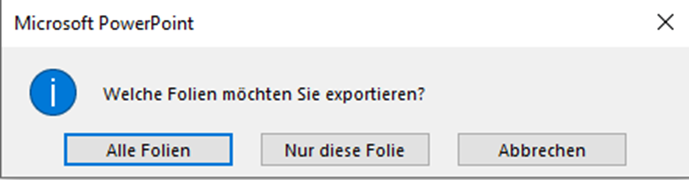 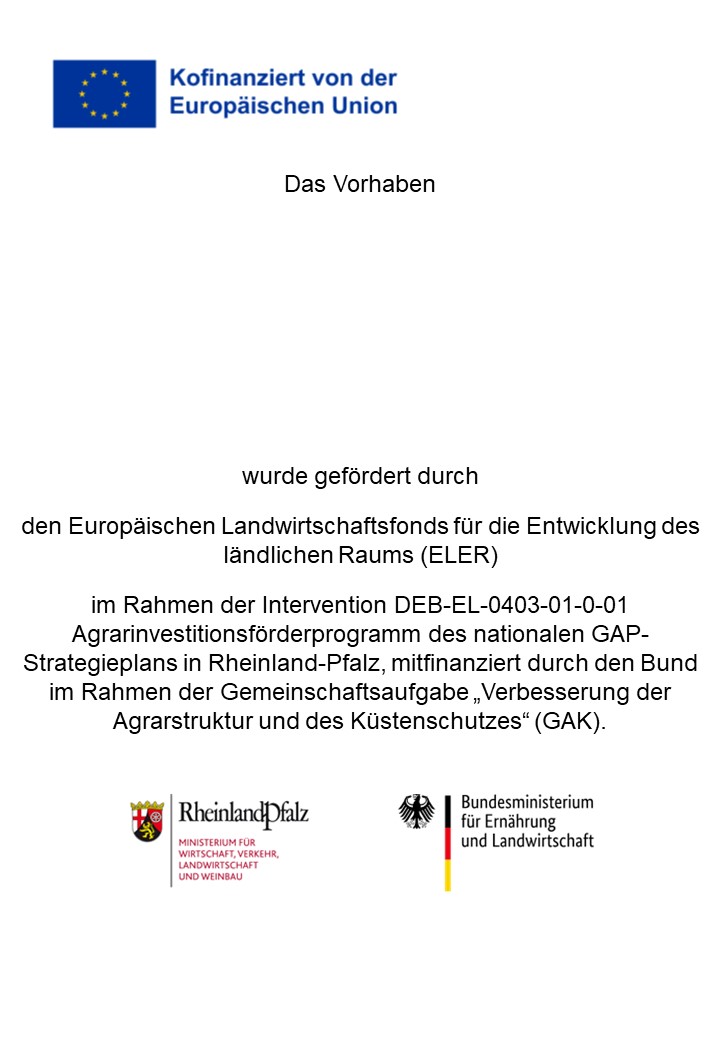 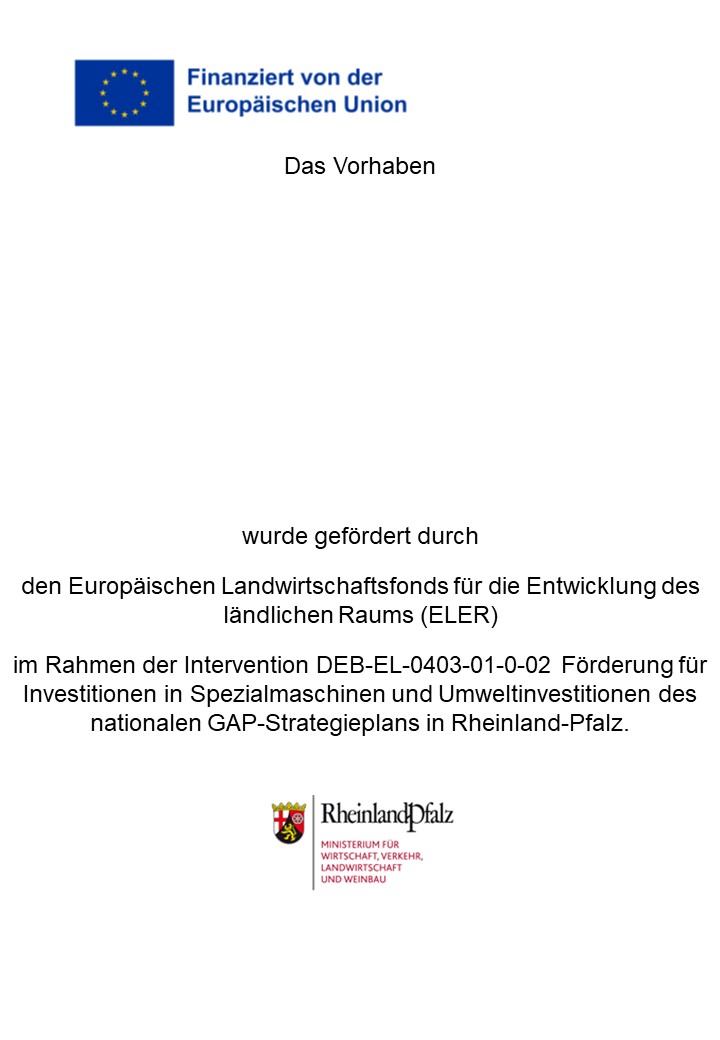 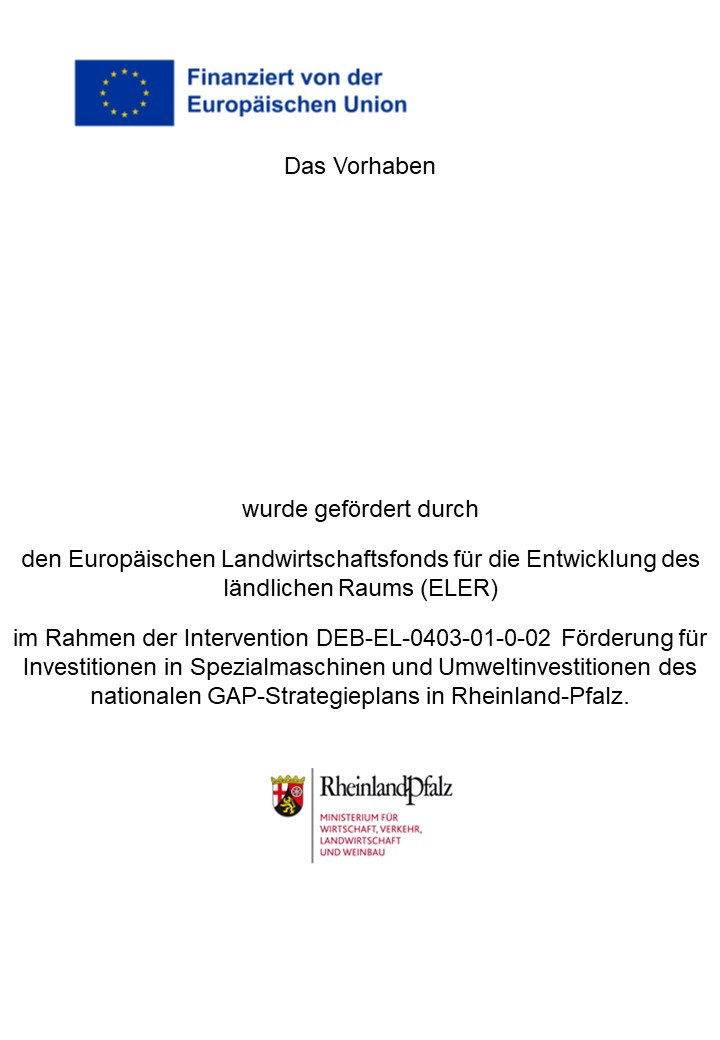 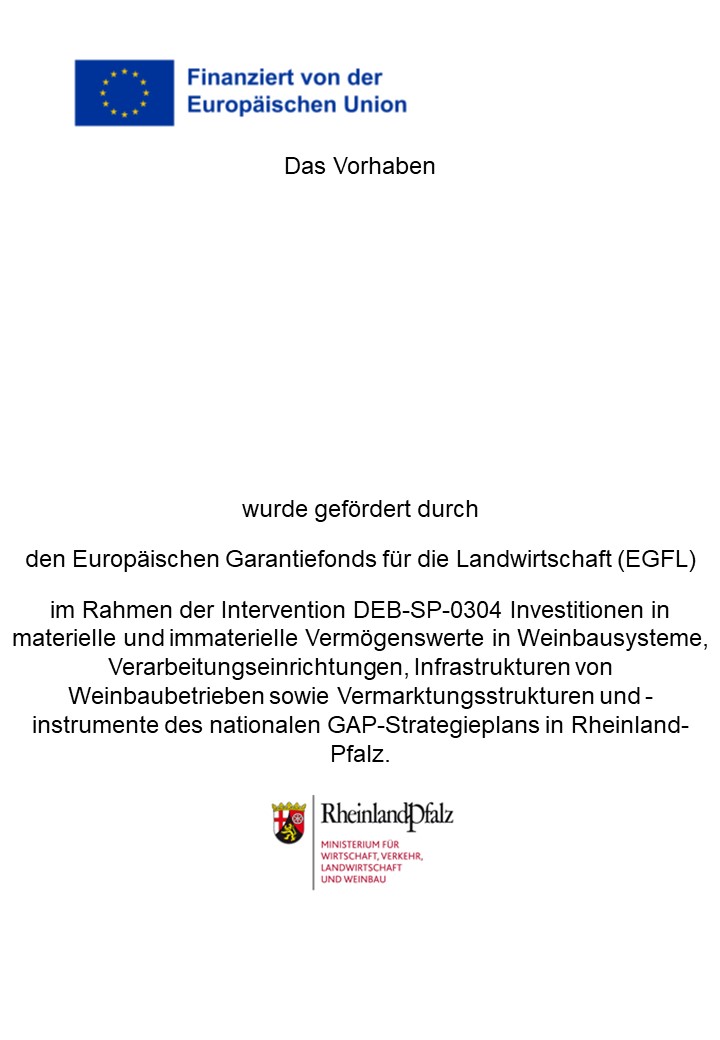 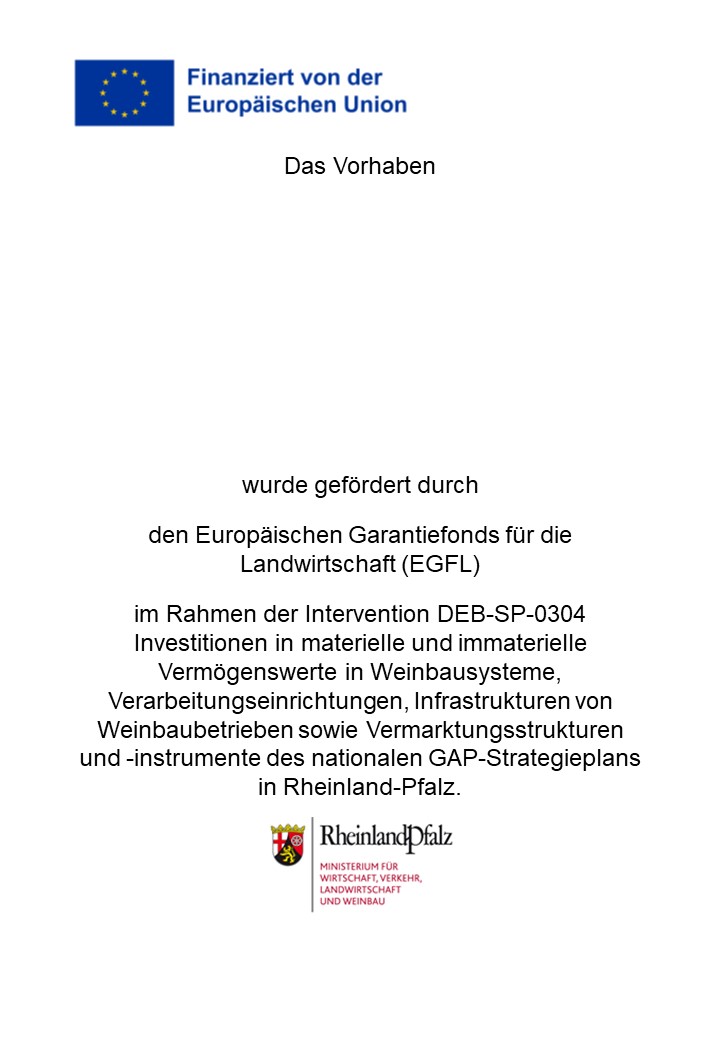 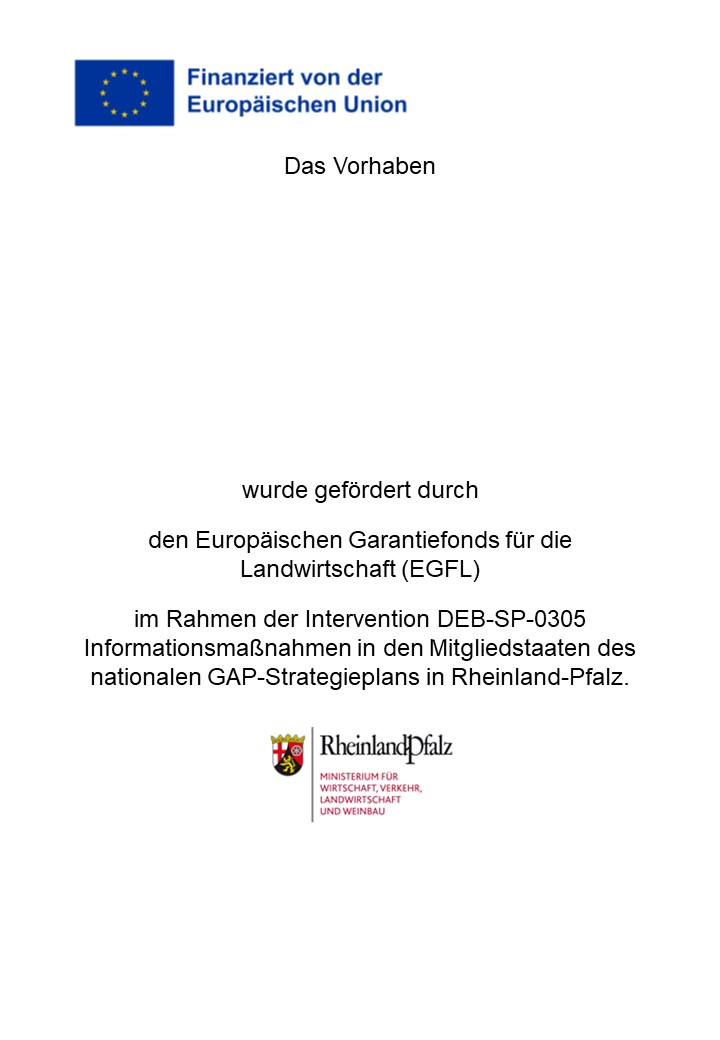 Bezeichnung des Vorhabens
Bezeichnung des Vorhabens
Bezeichnung des Vorhabens